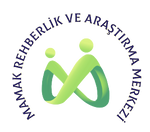 MAMAK REHBERLİK VE ARAŞTIRMA MERKEZİ
LİSELERE GEÇİŞ SİSTEMİ 2022
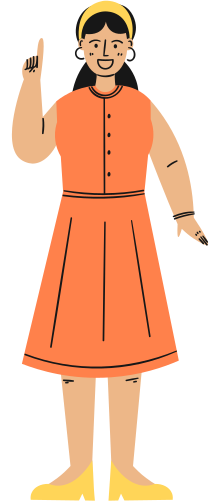 Liselere yerleştirmede temel olarak 2 sistem kullanılır.

1.Merkezi Yerleştirme (Sınavla öğrenci alan okullar)
2.Yerel Yerleştirme (İkamet adresine göre öğrenci alan okullar)

+ Yetenek Sınavı (Güzel Sanatlar Liseleri, Spor Liseleri, Bazı Anadolu İmam Hatip Liseleri)
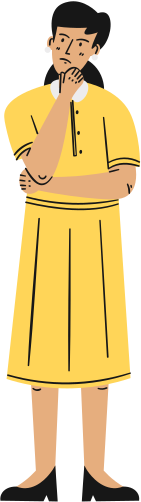 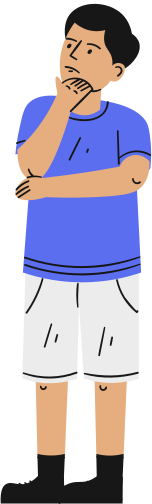 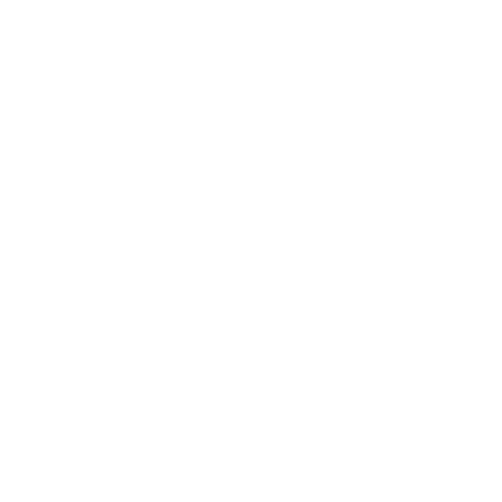 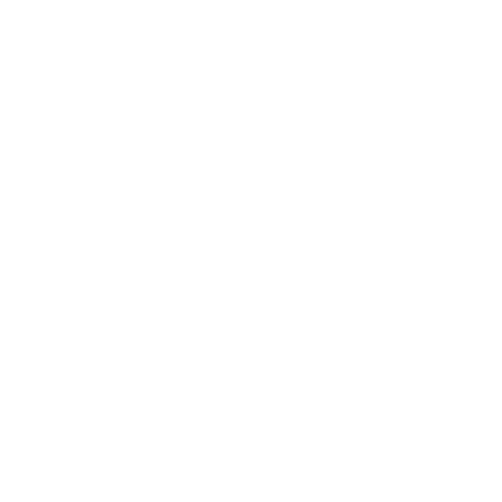 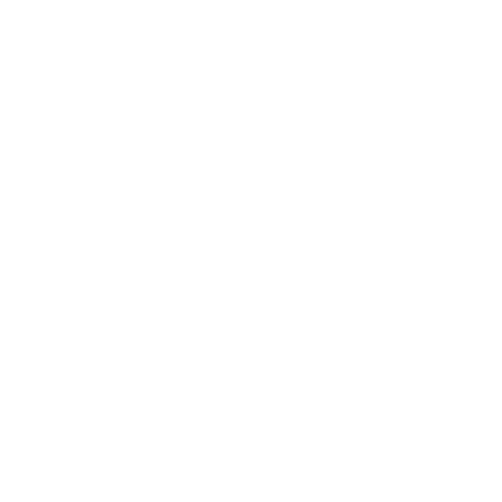 SINAV
SAATİ
SINAV
TARİHİ
SINAV
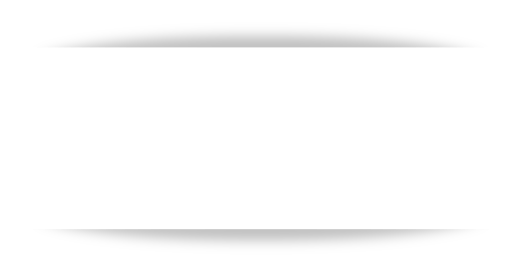 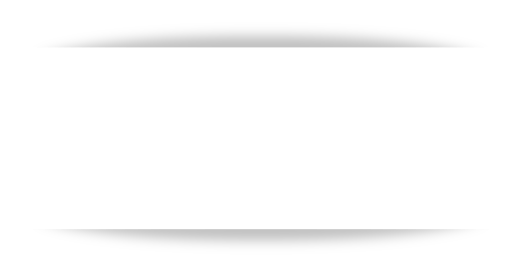 09.30
1.OTURUM
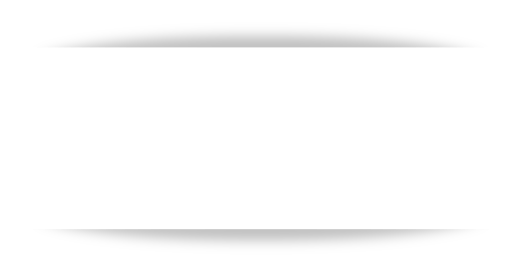 05.06.2022
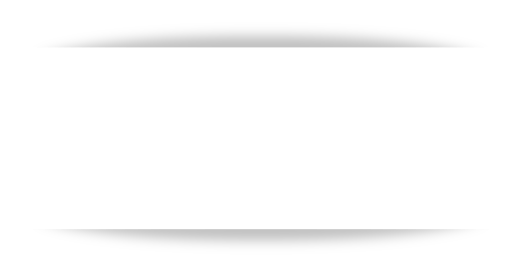 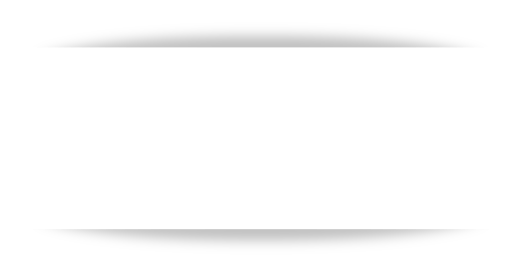 2.OTURUM
11.30
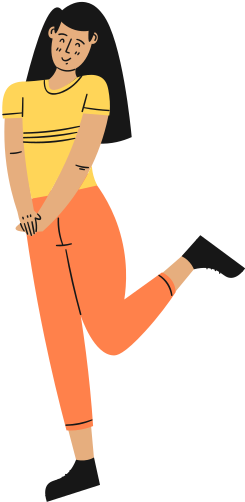 MERKEZİ YERLEŞTİRME 

Merkezi sınavla öğrenci alan okulların belirlenen kontenjanlarına puan üstünlüğüne göre yapılan yerleştirmeyi ifade etmektedir.
Sosyal Bilimler
Liseleri
Özel Program ve Proje Uygulayan Eğitim Kurumları/Proje Okulları
(Anadolu liseleri, İmam
Hatip liseleri)
Mesleki ve Teknik Anadolu
Liselerinin Anadolu Teknik
Programları
Fen Liseleri
MERKEZİ SINAV Puanıyla Öğrenci
Alan Okul Türleri
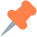 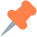 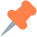 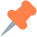 PUANLARDA EŞİTLİK VARSA
Merkezi yerleştirme sisteminde öncelikle öğrencilerin sınav puanlarına bakılır ve puanı yüksek olan öğrenci önce yerleştirilir.
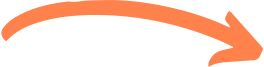 2. OBP üstünlüğüne
3. Sırasıyla 8,7,6.sınıf YBP üstünlüğüne
4. Tercih önceliğine
5. Doğum tarihine göre yaşı küçük olana öncelik verilir.
MERKEZİ SINAV
8. sınıf öğretim programları esas alınacaktır. 
Çoktan seçmeli 90 soru sorulacaktır.  
Sınav iki oturum halinde uygulanacak olup oturumlar aynı gün yapılacaktır. 
Birinci oturum, 50 soruluk Sözel Alandan oluşacak ve süre 75 dakika olacaktır.
İkinci oturum, 40 soruluk Sayısal Alandan oluşacak ve süre 80 dakika olacaktır.
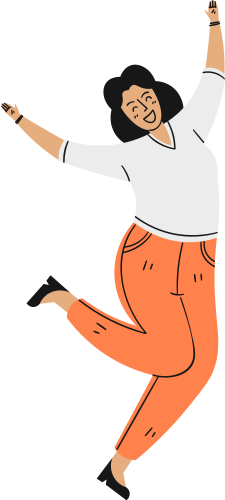 T.C. İnkılap Tarihi ve Atatürkçülük
10 SORU
TÜRKÇE
20 SORU
SÖZEL BÖLÜM
TOPLAM: 75 Dakika – 50 Soru
Din Kültürü ve Ahlak Bilgisi
10 SORU
Yabancı Dil
10 SORU
TOPLAM: 80 Dakika – 40 Soru
MATEMATİK
20 SORU
FEN BİLİMLERİ
20 SORU
SAYISAL BÖLÜM
MAMAK BÖLGESİNDE MERKEZİ SINAVLA ÖĞRENCİ ALAN LİSELER
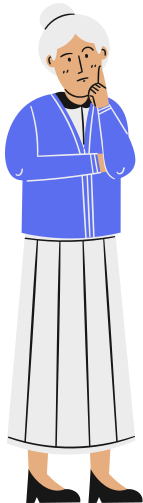 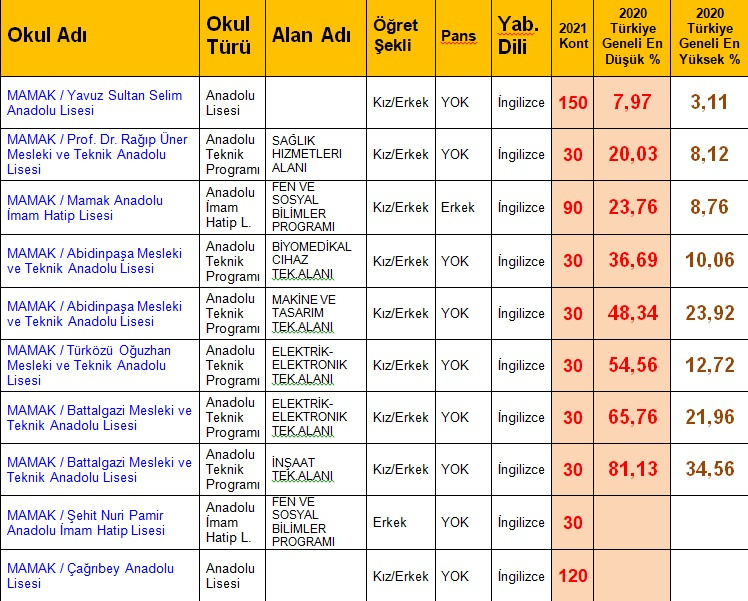 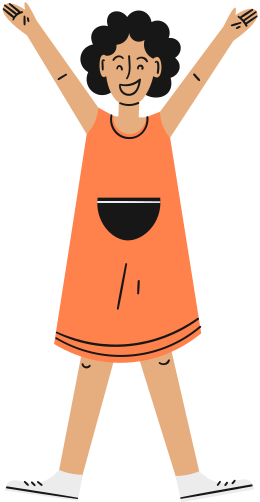 YEREL YERLEŞTİRME SİSTEMİ
Yerel yerleştirme sistemine göre öğrenciler,
ikamet adreslerine göre okullara
yerleştirilirler.

İkamet adresinde eşitlik bozulmazsa yani iki
öğrencide kayıt alanında ise, OBP’si yüksek
olan öğrenci okula yerleştirilir.

Eşitlik devam ederse sırasıyla 8,7,6.sınıf
YBP’larına bakılır.
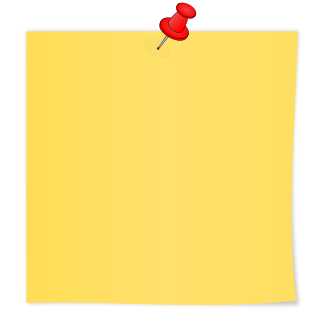 Kayıt Alanı: Kendi bölgemizdeki okullar

Komşu Kayıt Alanı: Bize yakın bölgedeki okullar

Diğer Kayıt Alanı: İl/ilçemizin dışındaki okullar
MAMAK BÖLGESİNDE YEREL YERLEŞTİRMEYLE ÖĞRENCİ ALAN LİSELER
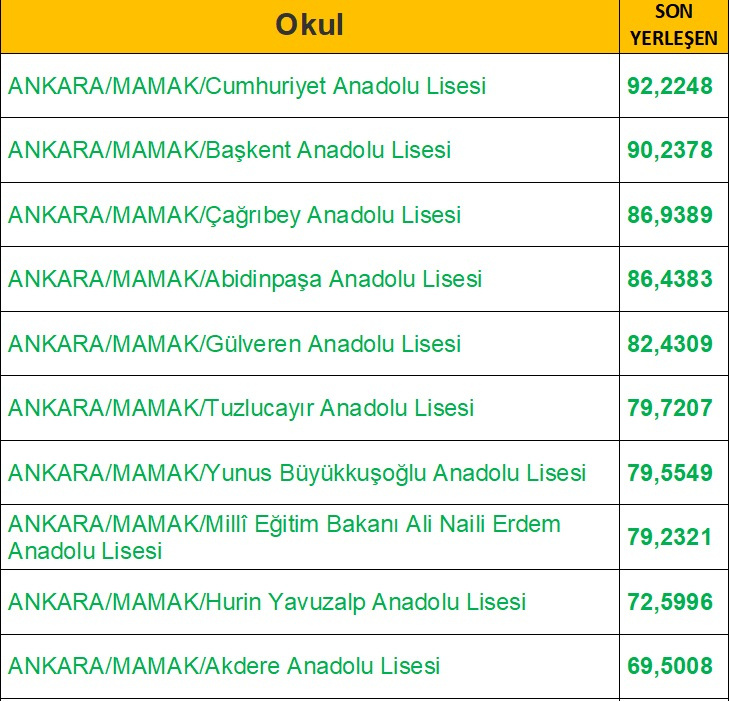 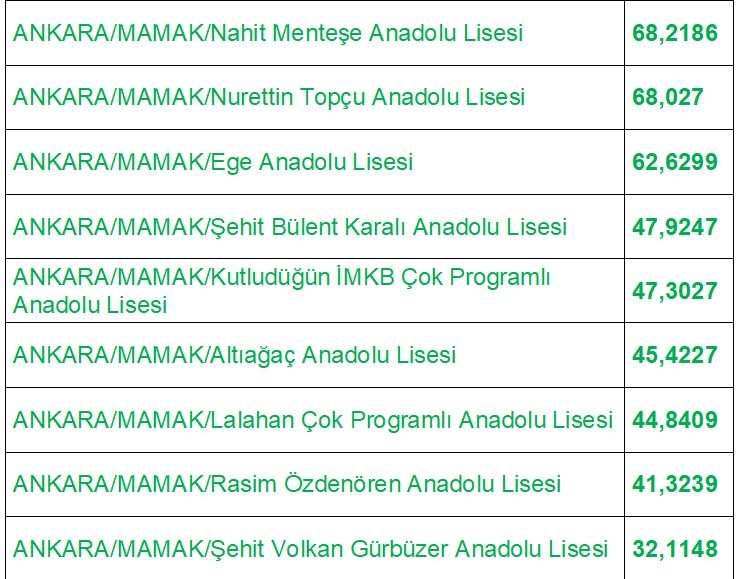 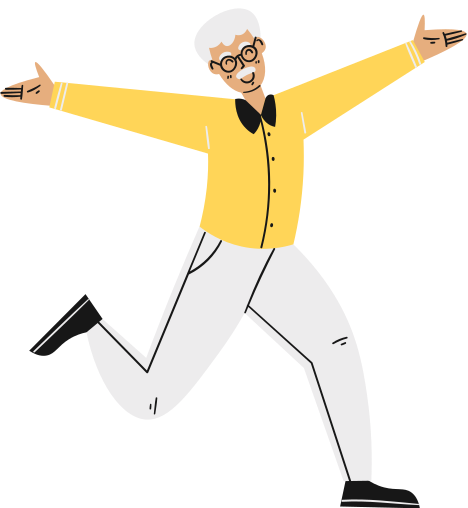 YETENEK SINAVI
Resim alanı, müzik alanı, Türk sanat müziği, Türk halk müziği, spor alanı gibi yetenek alanlarına ilişkin eğitim veren güzel sanatlar liseleri, spor liseleri ve bazı anadolu imam hatip liselerine yapılan yerleştirme sistemidir.

Merkezi sınavdan (LGS) sonra sınav başvuruları başlar ve okulların kendisi tarafından yetenek sınavları yapılır.
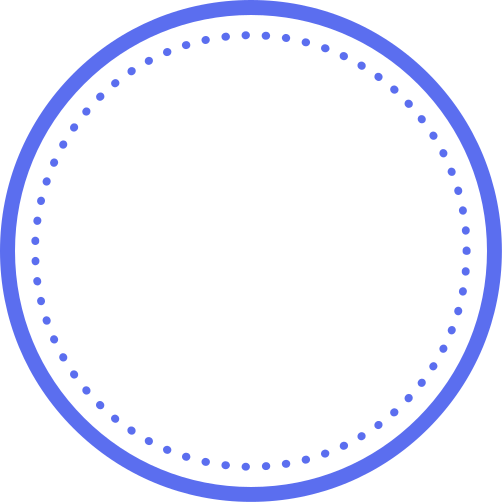 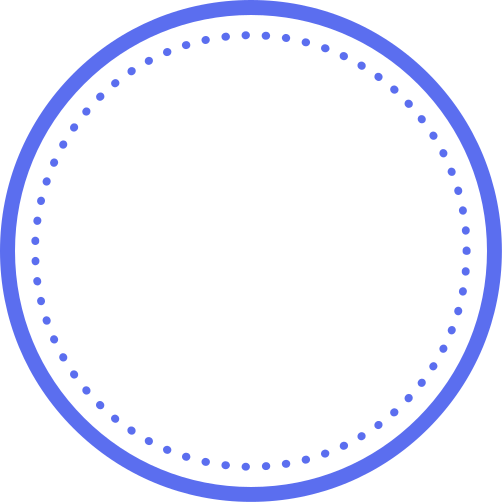 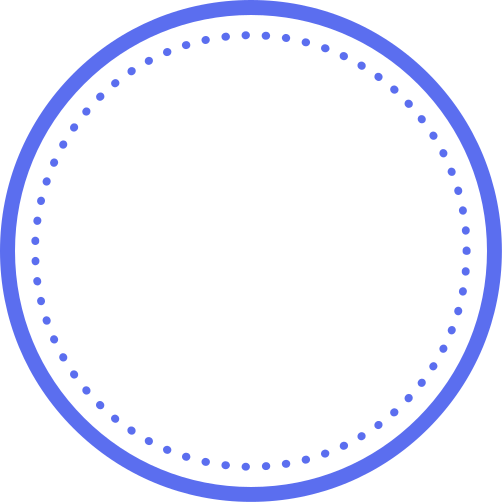 ŞEHİT ALİ ALITKAN SPOR LİSESİ
ANKARA'DA YETENEK SINAVIYLA ÖĞRENCİ ALAN OKULLAR
ANKARA TVF SPOR LİSESİ
MİMAR SİNAN GSL
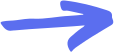 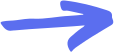 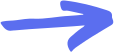 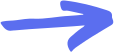 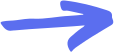 MÜZİK
SPOR ALANI
VOLEYBOL
RESİM
TÜRK HALK
MÜZİĞİ
NASIL HAZIRLANMALIYIM?
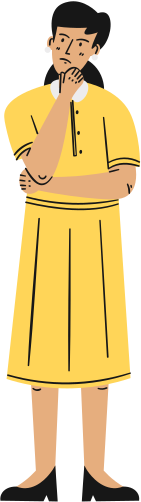 MERKEZİ SINAV (LGS)
HEDEF
PLAN
Hedefimize ulaşmak için neler yapmamız gerektiğini tespit edip, bunları planlı şekilde
uygulamalıyız.
Öncelikle kendimize bir
hedef belirlemeliyiz.
DENEME
ODAKLAN
Belli aralıklarla çalışmalarımızı
denemeli, eksiklerimizi tespit
etmeli ve tamamlamalıyız.
Odaklanmamızı zorlaştıracak telefon, oyun, dizi vb. şeylerle
aramıza mesafe koymalıyız.
YEREL YERLEŞTİRME (İKAMET ADRESİ)
8.Sınıf not ortalamamızı yükseltmek için; 

DERSLERIMIZI DÜZENLI TAKIP ETMELI,
ÖDEV/PROJELERIMIZI ÖZENEREK YAPMALI, 
DERS NOTLARIMIZI OLABILDIĞINCE YÜKSEK TUTMALIYIZ.
DİNLEDİĞİNİZ İÇİN TEŞEKKÜR EDERİZ.
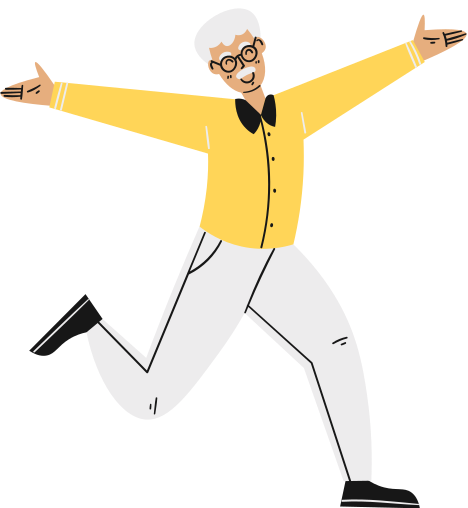